I cromosomi politenici di Drosophila: la nascita della citogenetica
Gli stadi di sviluppo di Drosophila melanogaster
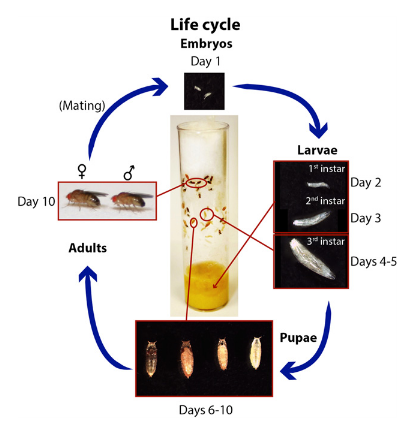 I cromosomi politenici di Drosophila melanogaster
I cromosomi politenici, detti anche cromosomi giganti, si trovano nelle ghiandole salivari, nell’intestino e nei tessuti adiposi dei ditteri
Osservati per la prima volta da Balbiani (1881)
Si formano in seguito a endomitosi (ripetuti cicli di replicazione non seguiti da segregazione)
Si trovano in uno stato di interfase 
I cromosomi omologhi sono appaiati
Sono uniti a livello di una regione centrale detta cromocentro (costituita da eterocromatina)
Presentano un bandeggio naturale (bande scure e bande chiare)
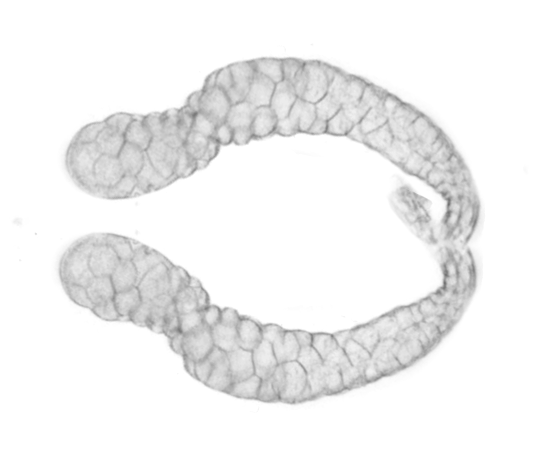 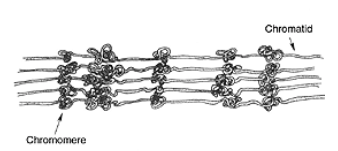 I cromosomi politenici di Drosophila melanogaster
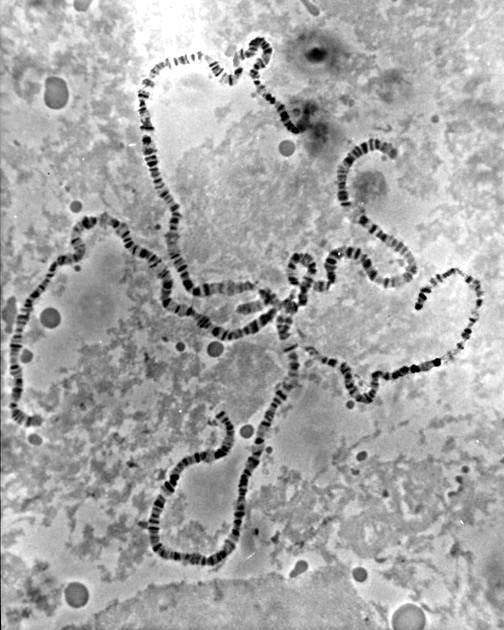 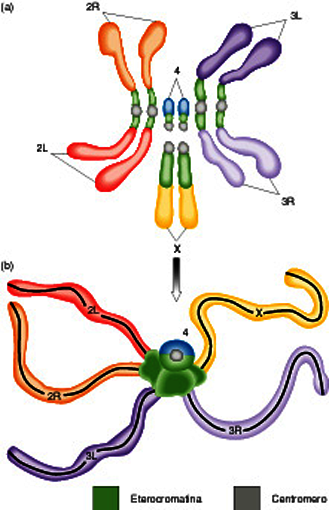 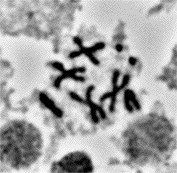 La mappa dei politenici di Calvin Bridges
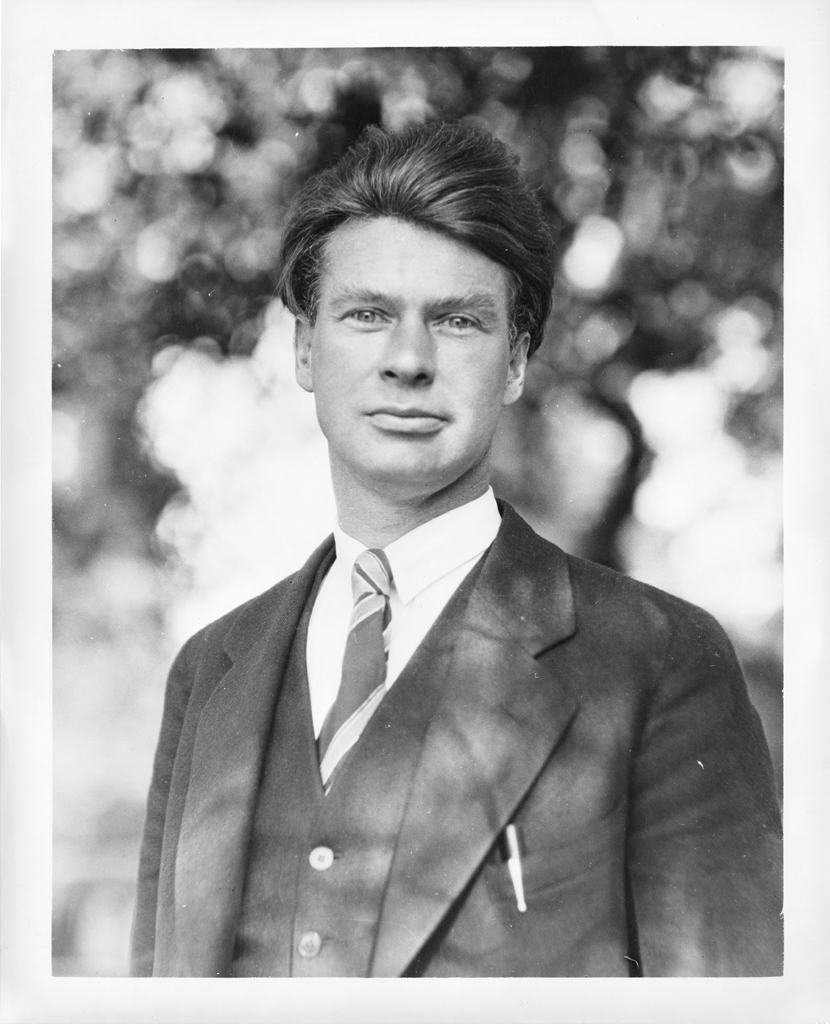 X  1-20; 
2L 21-40
2R 41-60
3L 61-80
3R 81-100
4 101-102
102 divisioni (1-102)
6 sottodivisioni (A-F)
bande
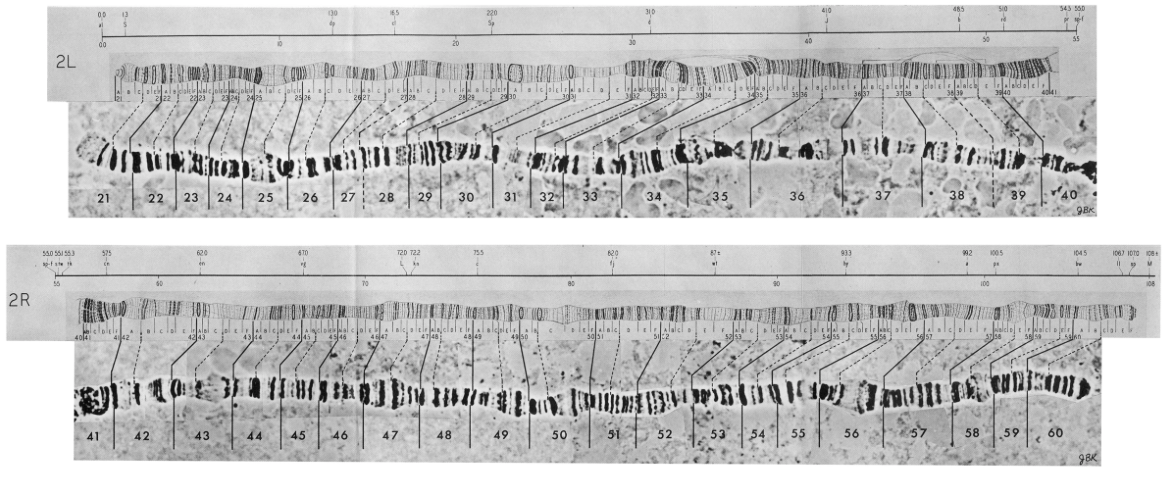 I puff sono delle regioni in cui la cromatina si decondensa per permettere la trascrizione
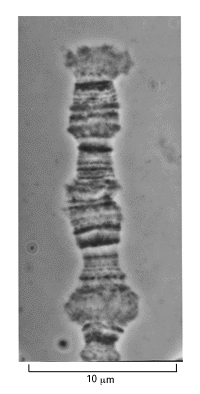 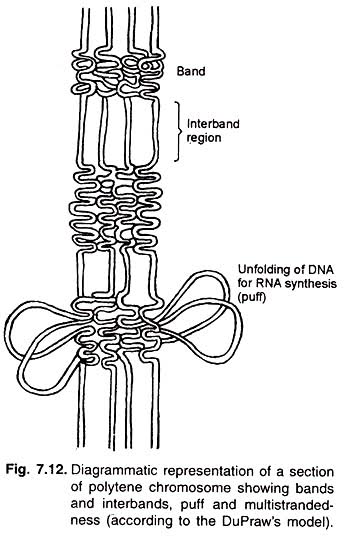 I puff  cambiano durante lo sviluppo larvale
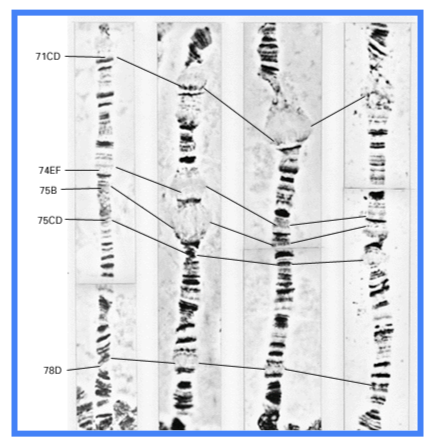 I puffs sono sede di attiva trascrizione
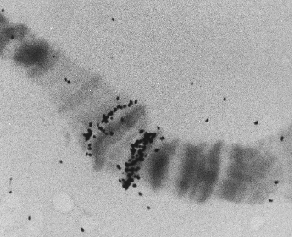 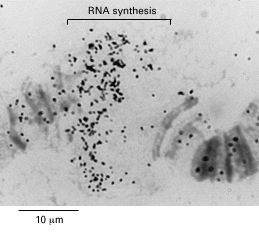 Puff diversi possono essere visibili in fasi diverse dello sviluppo 
     larvale e in tessuti diversi dello stesso individuo

Puff stadio-specifici e tessuto-specifici

Una delle prime evidenze di controllo dell’espressione genica negli eucarioti
Utilizzo pratico dei cromosomi politenici
Grazie alla presenza di un bandeggio naturale i cromosomi politenici rappresentano un ottimo strumento sperimentale per:

Analisi di riordinamenti strutturali dei cromosomi

Mappatura per delezione

Mappatura di sequenze di DNA  (mediante ibridazione in situ)

Microdissezione

Localizzazione di proteine cromosomiche (mediante immunofluorescenza indiretta)
Analisi citologica di delezioni cromosomiche
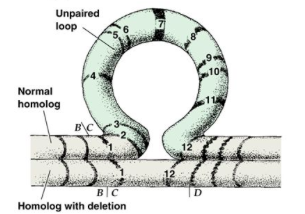 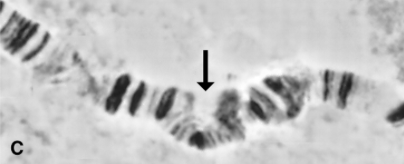 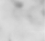 Df 1
Df 2
Df 3
Mappatura per delezione
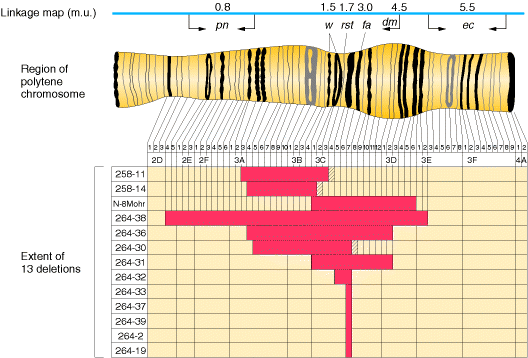 Individui mut/Df1 hanno fenotipo mutante mentre individui mut/Df2 e mut/Df3 hanno fenotipo selvatico 
il gene di interesse mappa nella regione 3B1-2
Ibridazione in situ con isotopi radioattivi
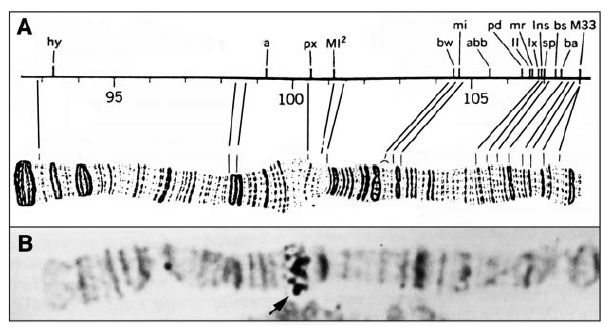 Ibridazione in situ fluorescente (FISH)
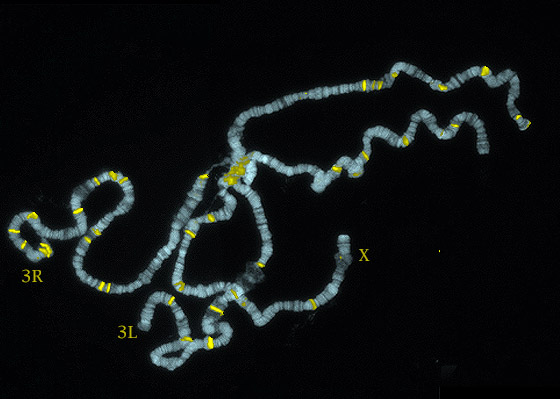 Mappatura di sequenze di DNA
La microdissezione
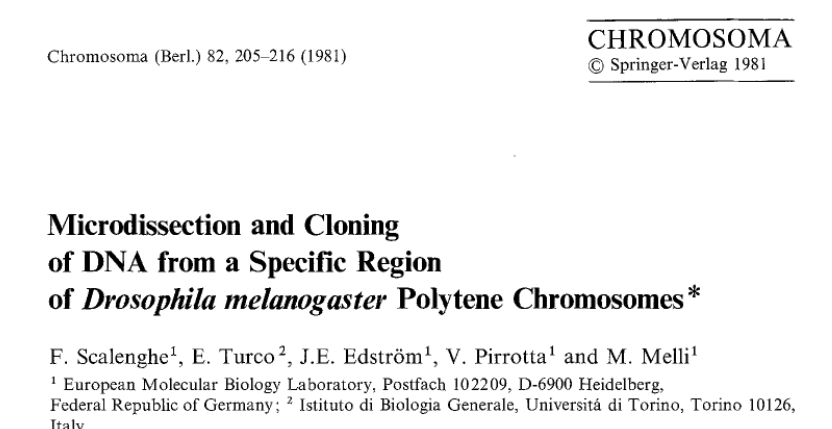 Fragments from section 3 X chromosome were dissected with a micromanipulator. The dissected region contains approximately 50 Bridges bands, equivalent to approximately 1,000 kb of genomic DNA.

The DNA was extracted, cut, ligated and cloned. From about 10 pg of DNA we obtained 80 recombinant clones, a sample of which were analysed and shown to contain Drosophila DNA which hybridises in situ to the region of section 3 of the X chromosome.
La microdissezione
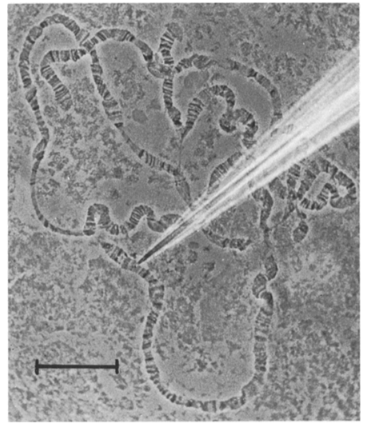 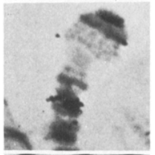 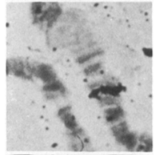 Fragments from section 3 of X chromosome were dissected with a micromanipulator. The dissected region contains approximately 50 Bridges bands (1,000 kb of genomic DNA).

The DNA was extracted, cut, ligated and cloned. From about 10 pg of DNA we obtained 80 recombinant clones which hybridises in situ to the region of section 3 of the X chromosome.
Studio della distribuzione di proteine cromosomiche  mediante immunofluorescenza
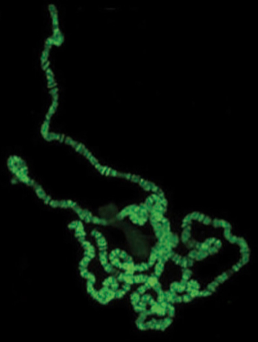 La preparazione dei cromosomi politenici
Le ghiandole salivari si trovano nella parte anteriore della larva
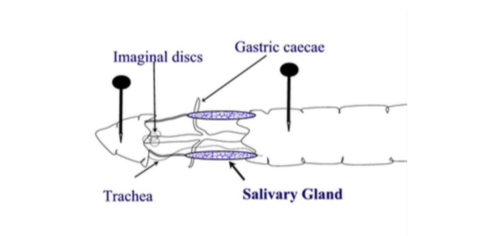 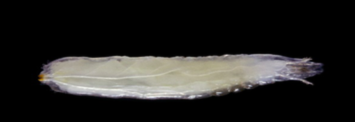 La preparazione dei cromosomi politenici
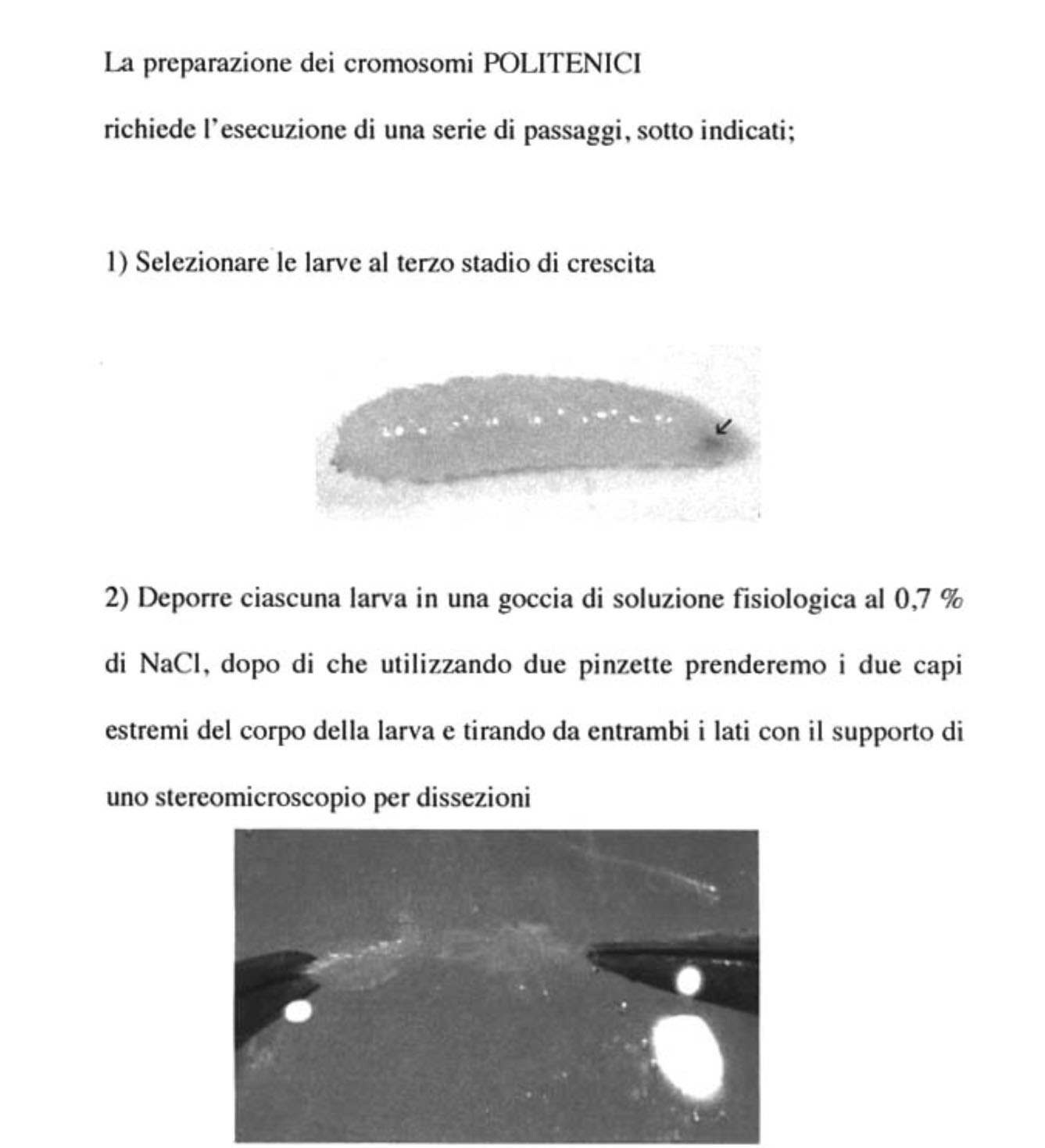 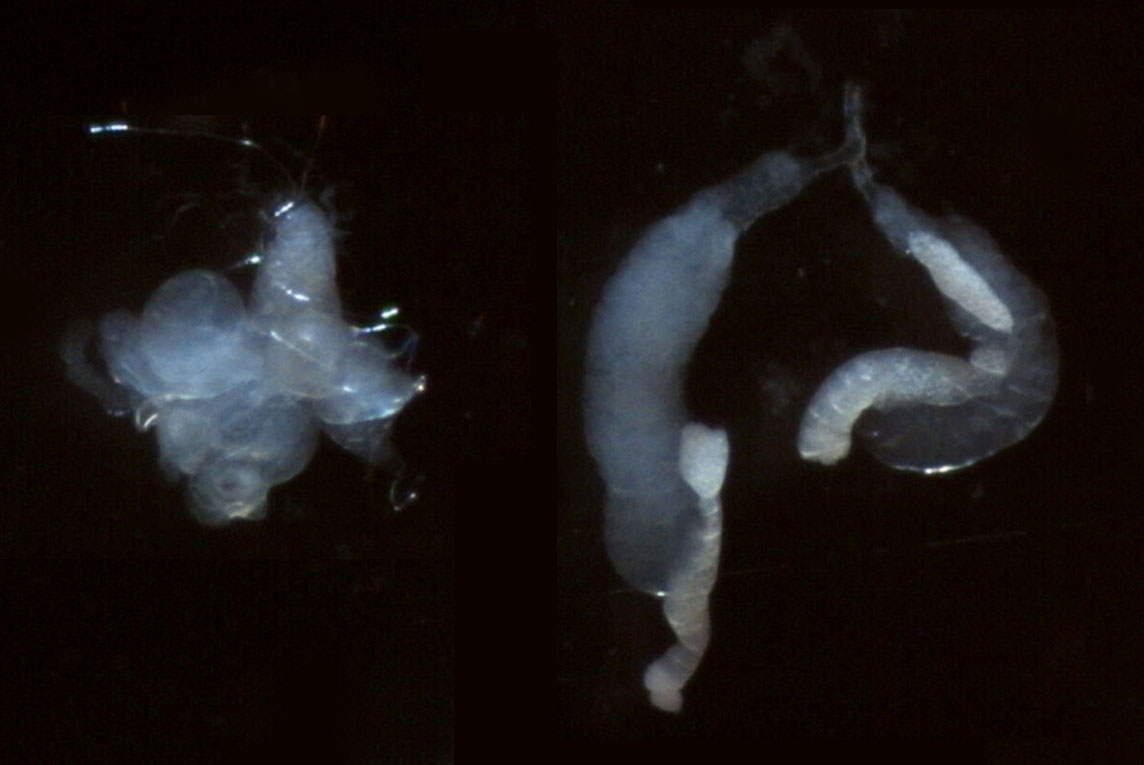 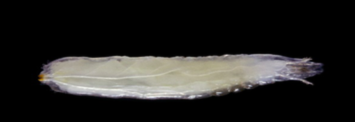 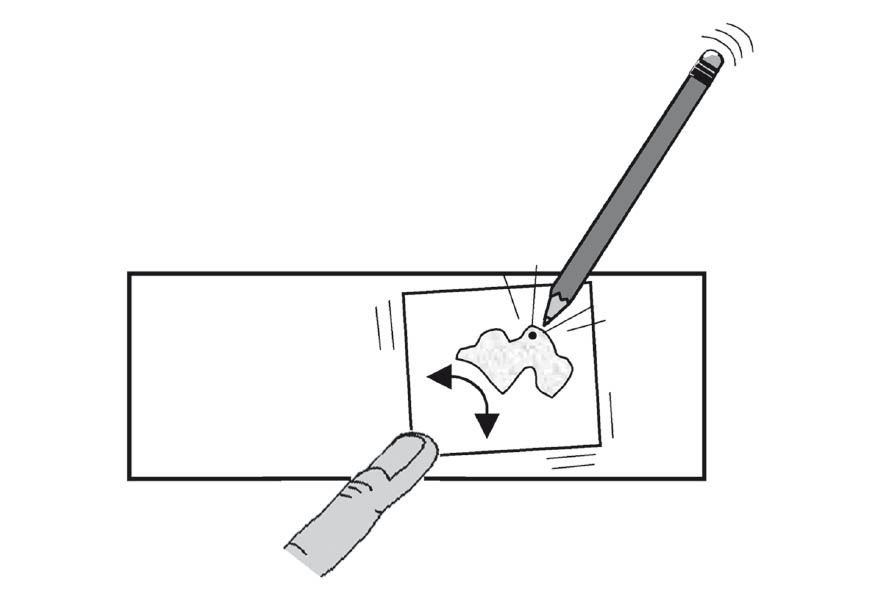 Schiacciamento
in ac. acetico
osservazione
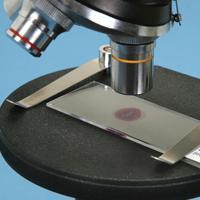 dissezione
Il risultato finale
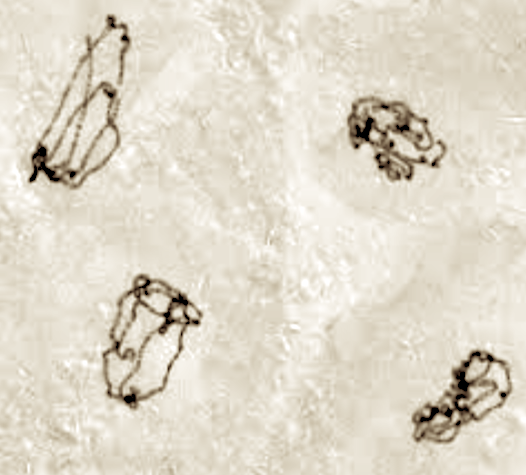 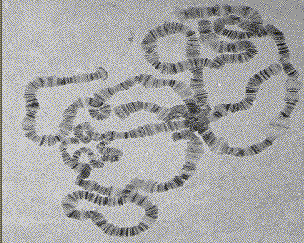 E ORA…BUON LAVORO!